Angličtinabřezen-červen 2020
6.A a 6.B
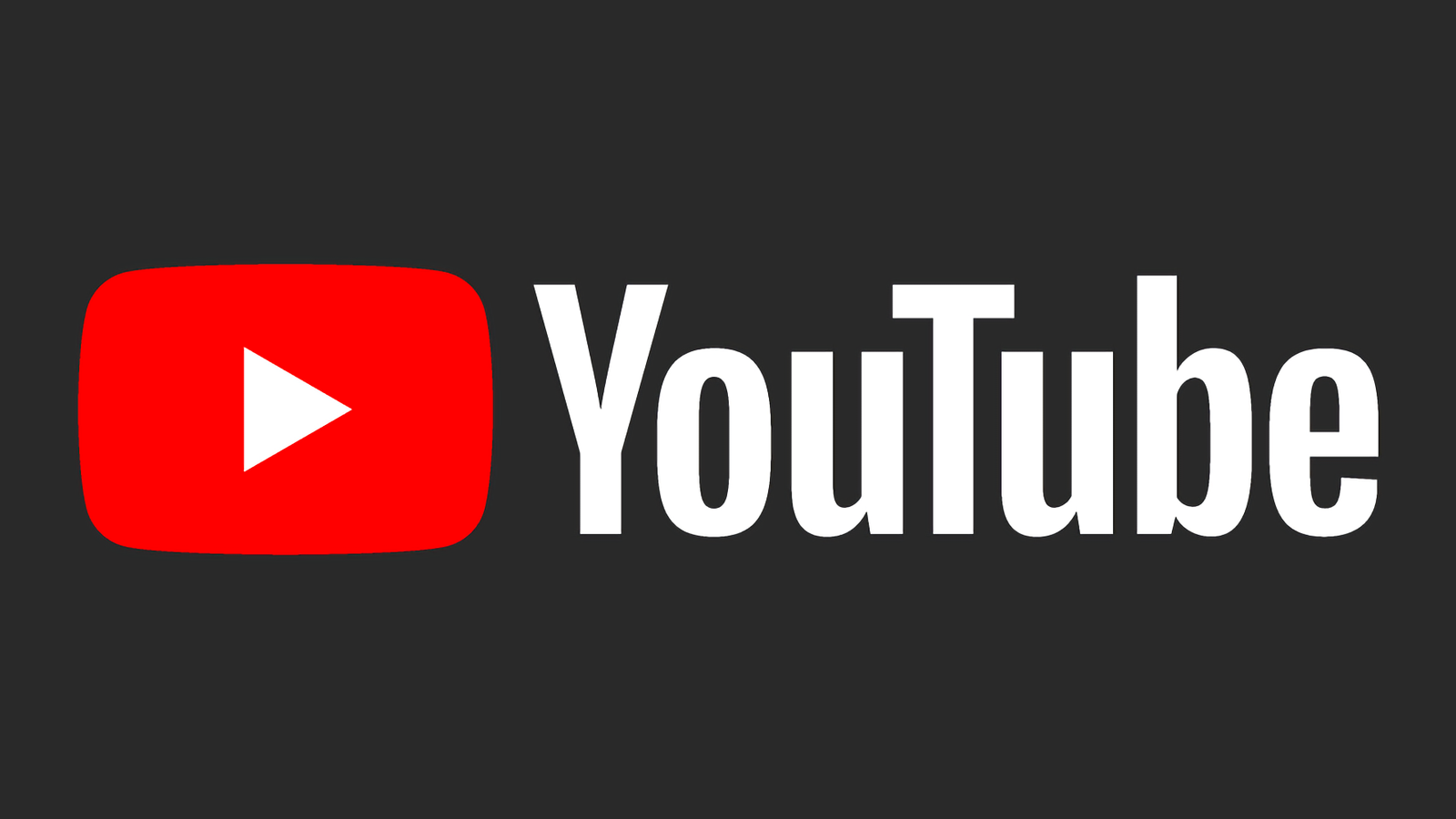 Co jsme používali
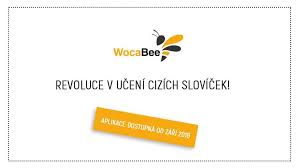 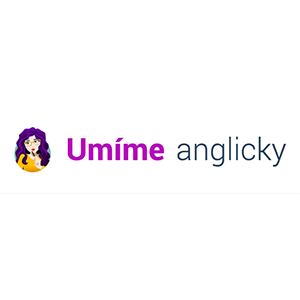 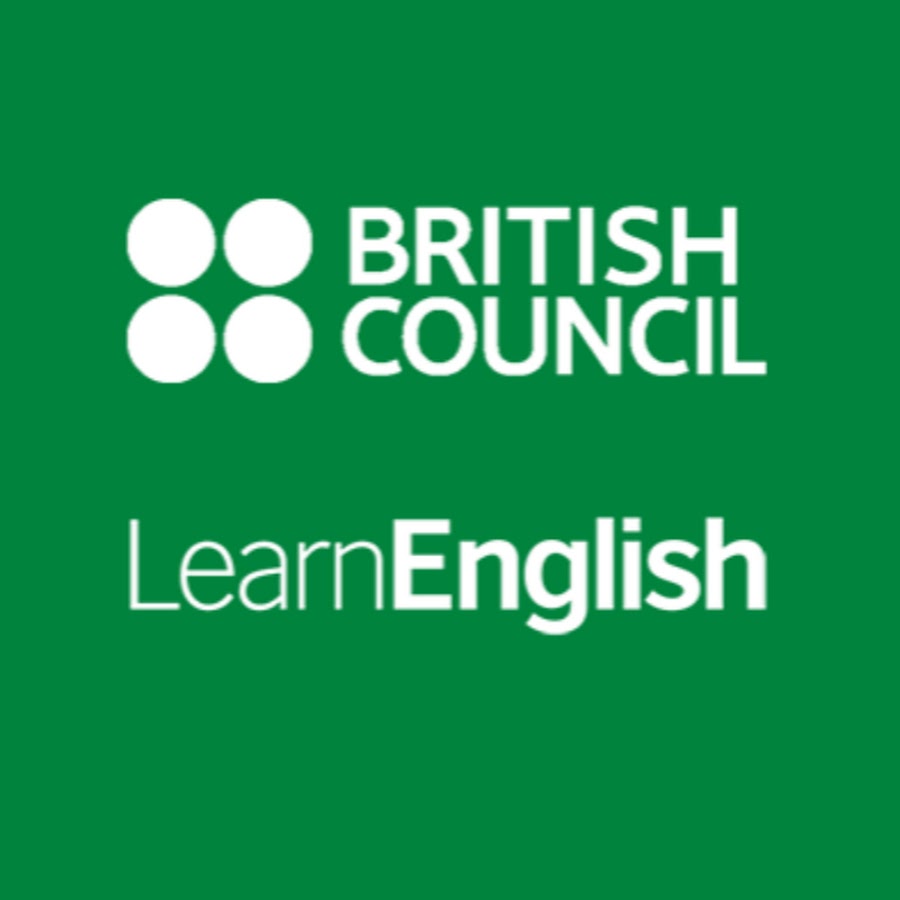 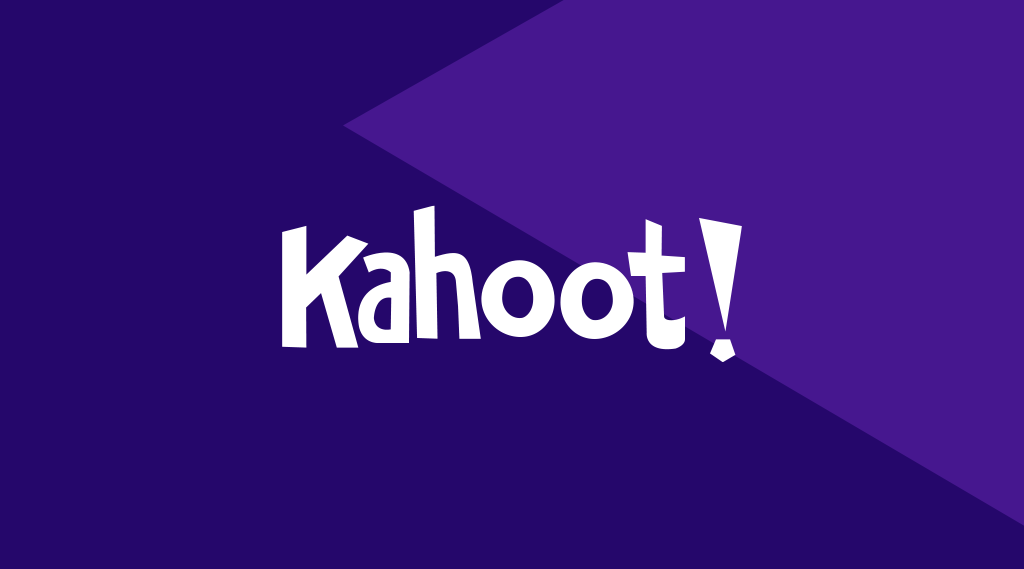 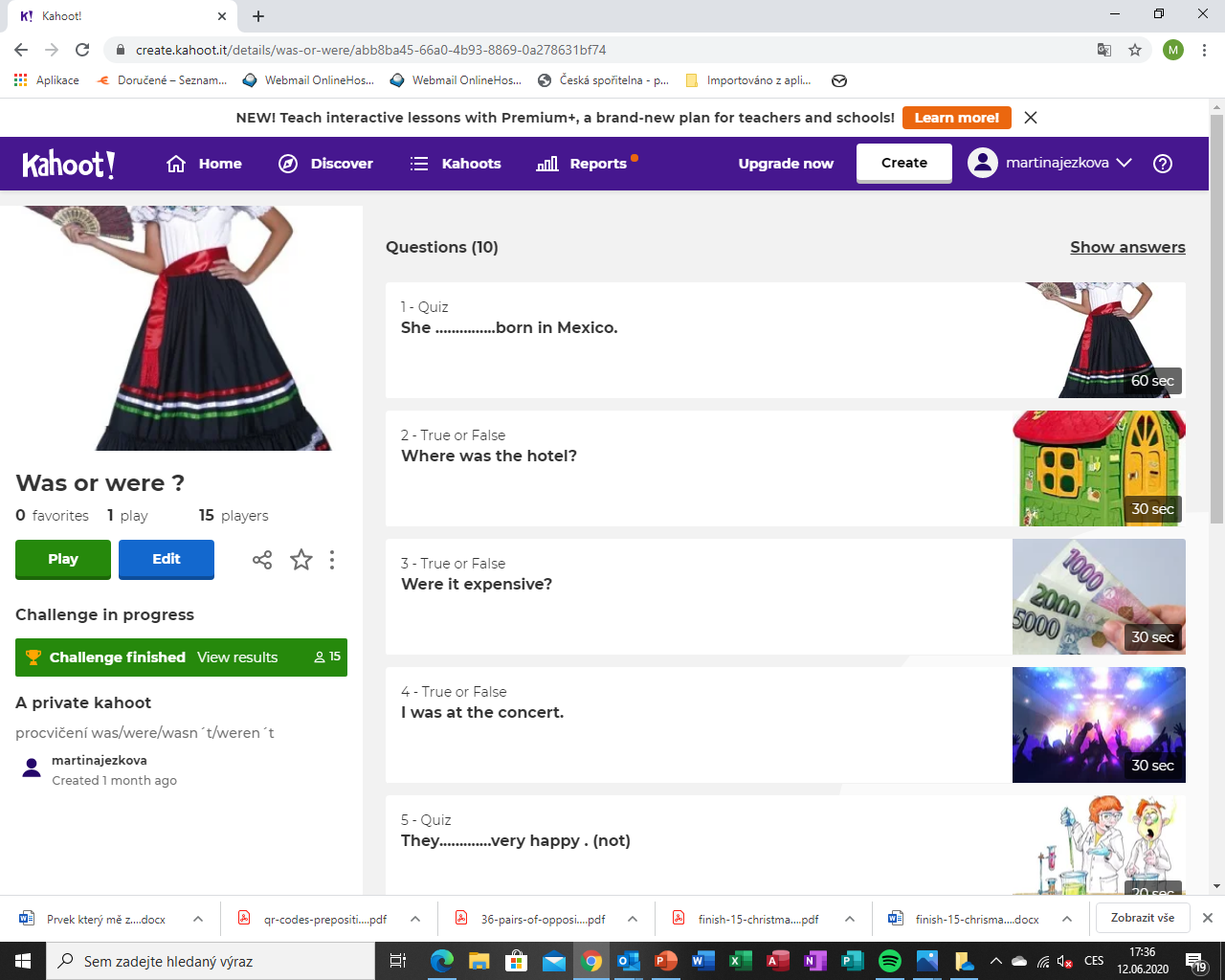 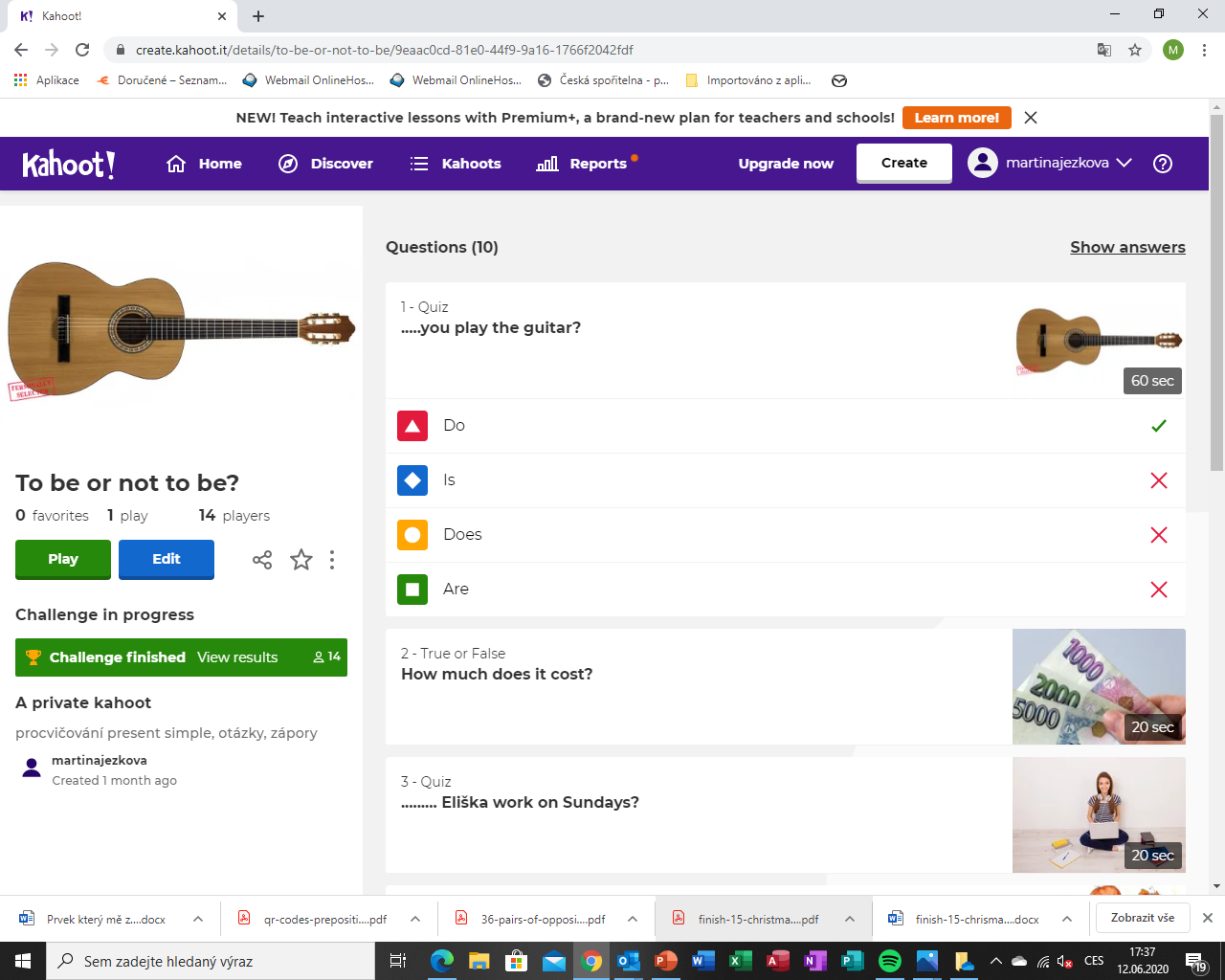 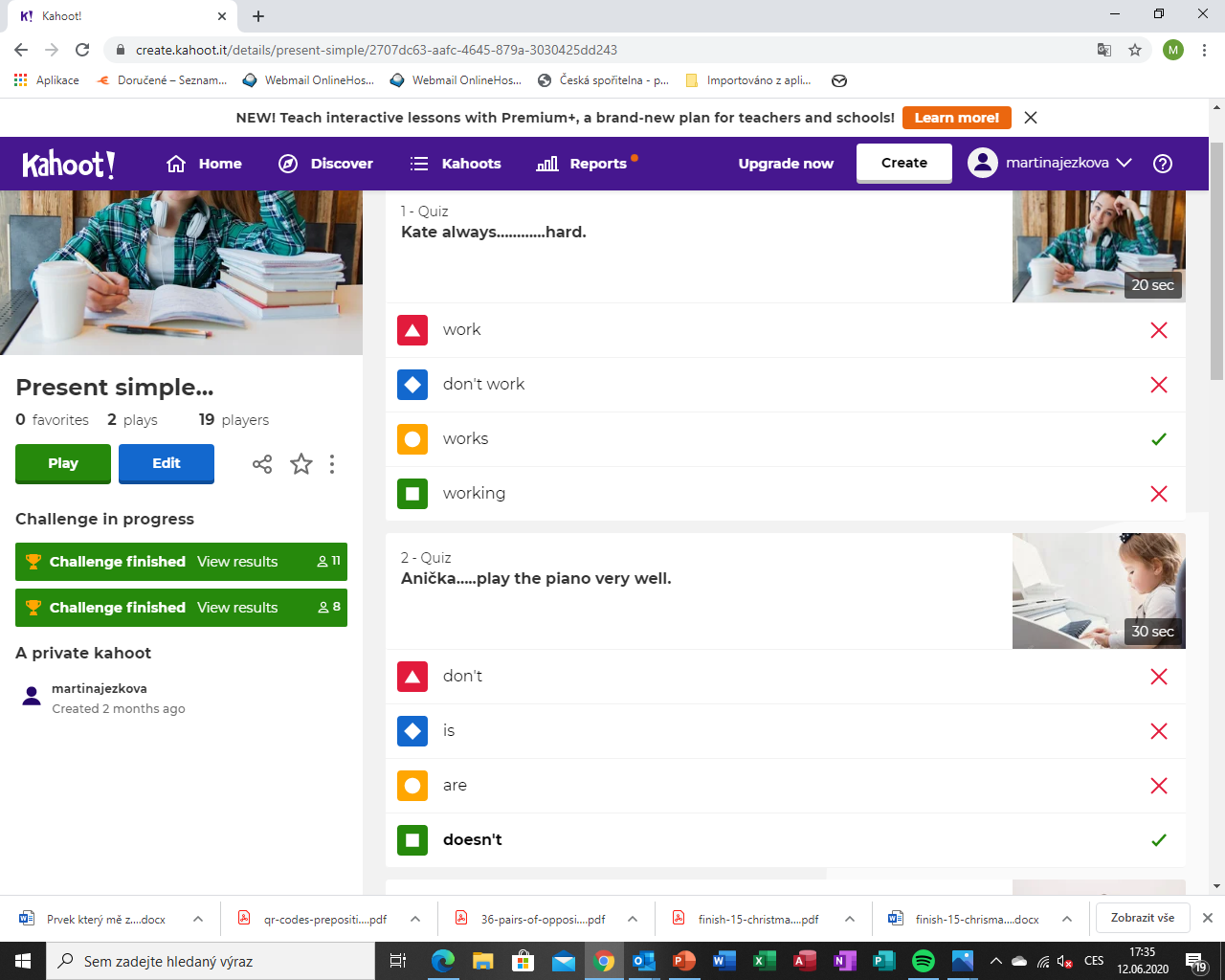 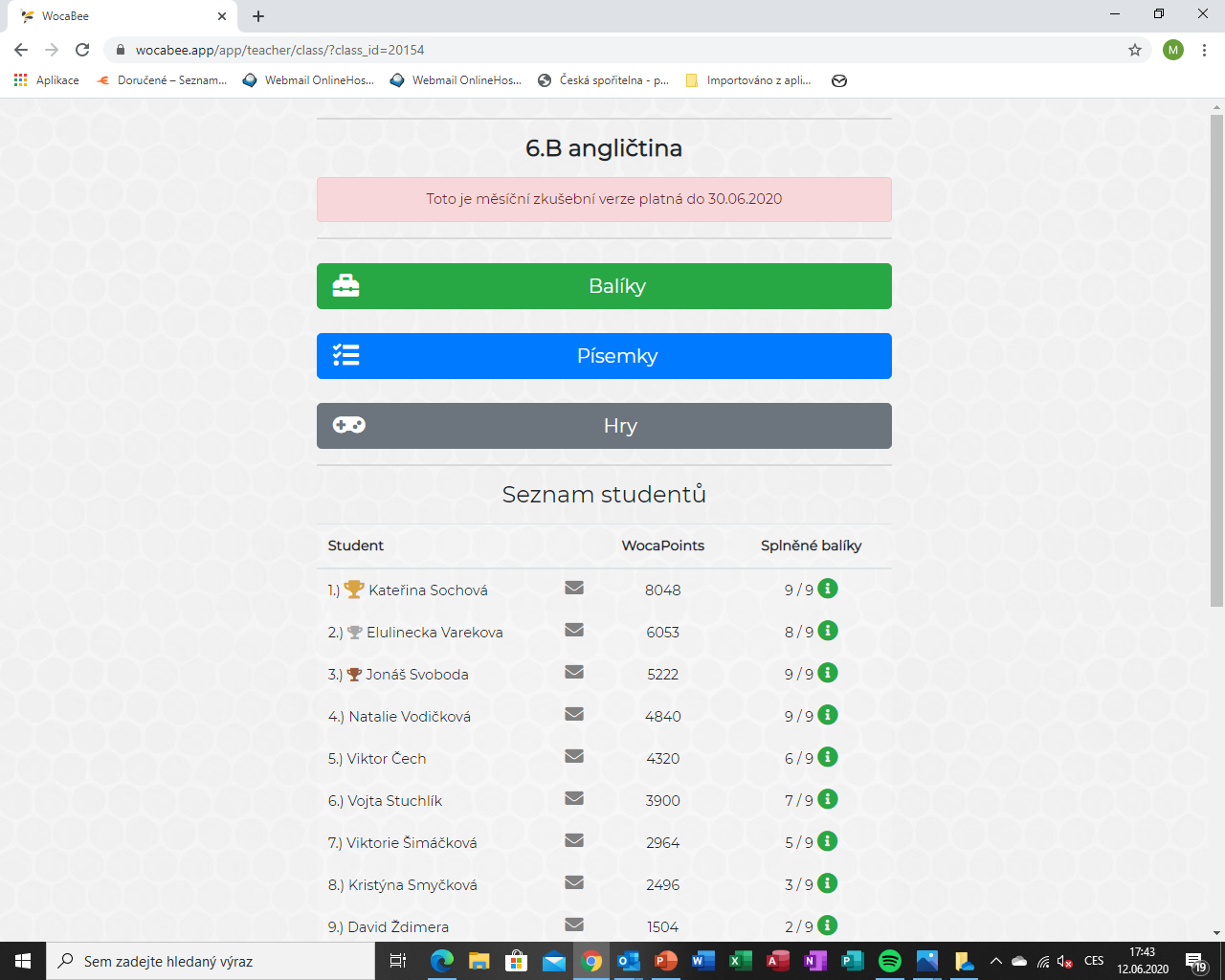 wocabee
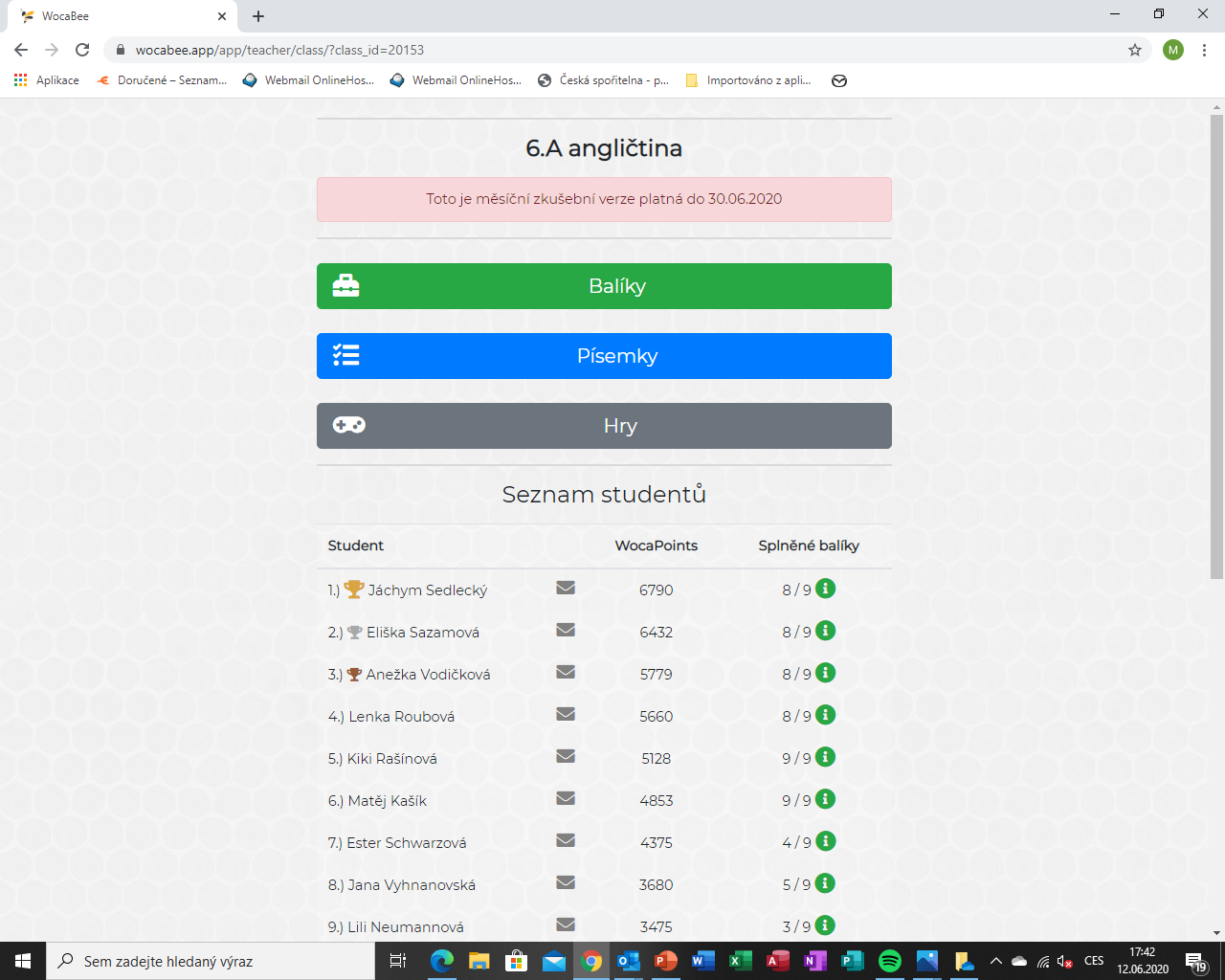 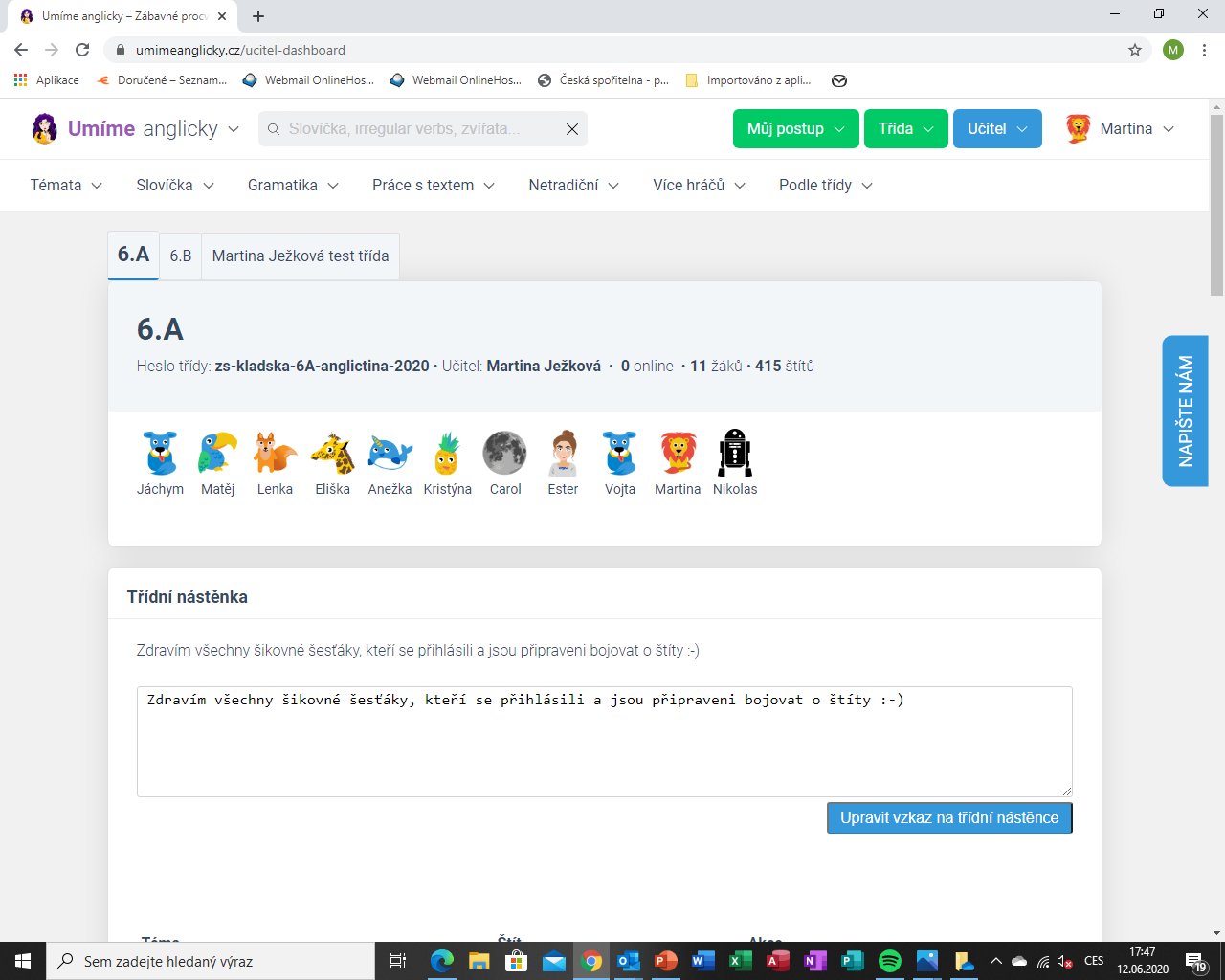 Umíme anglicky
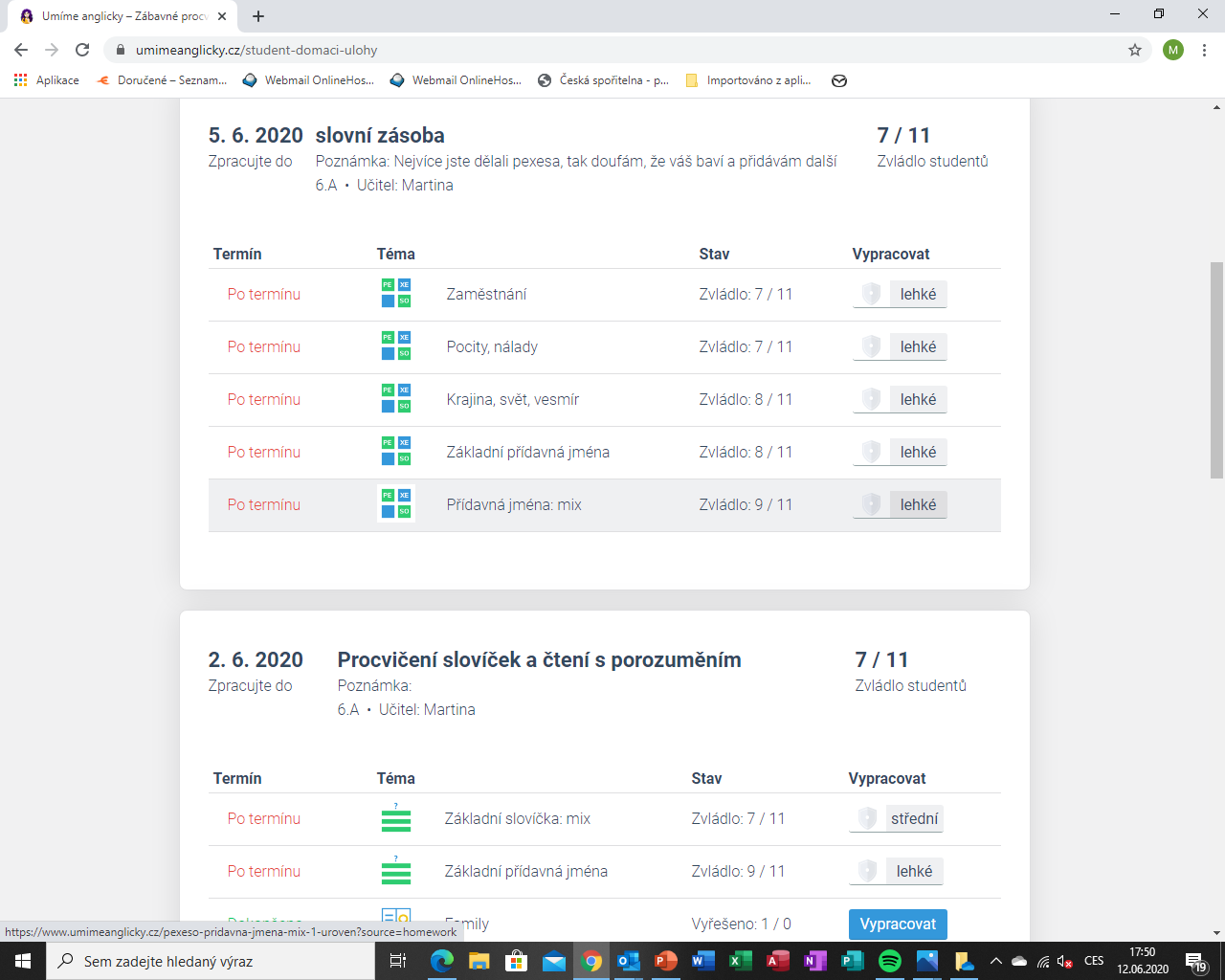 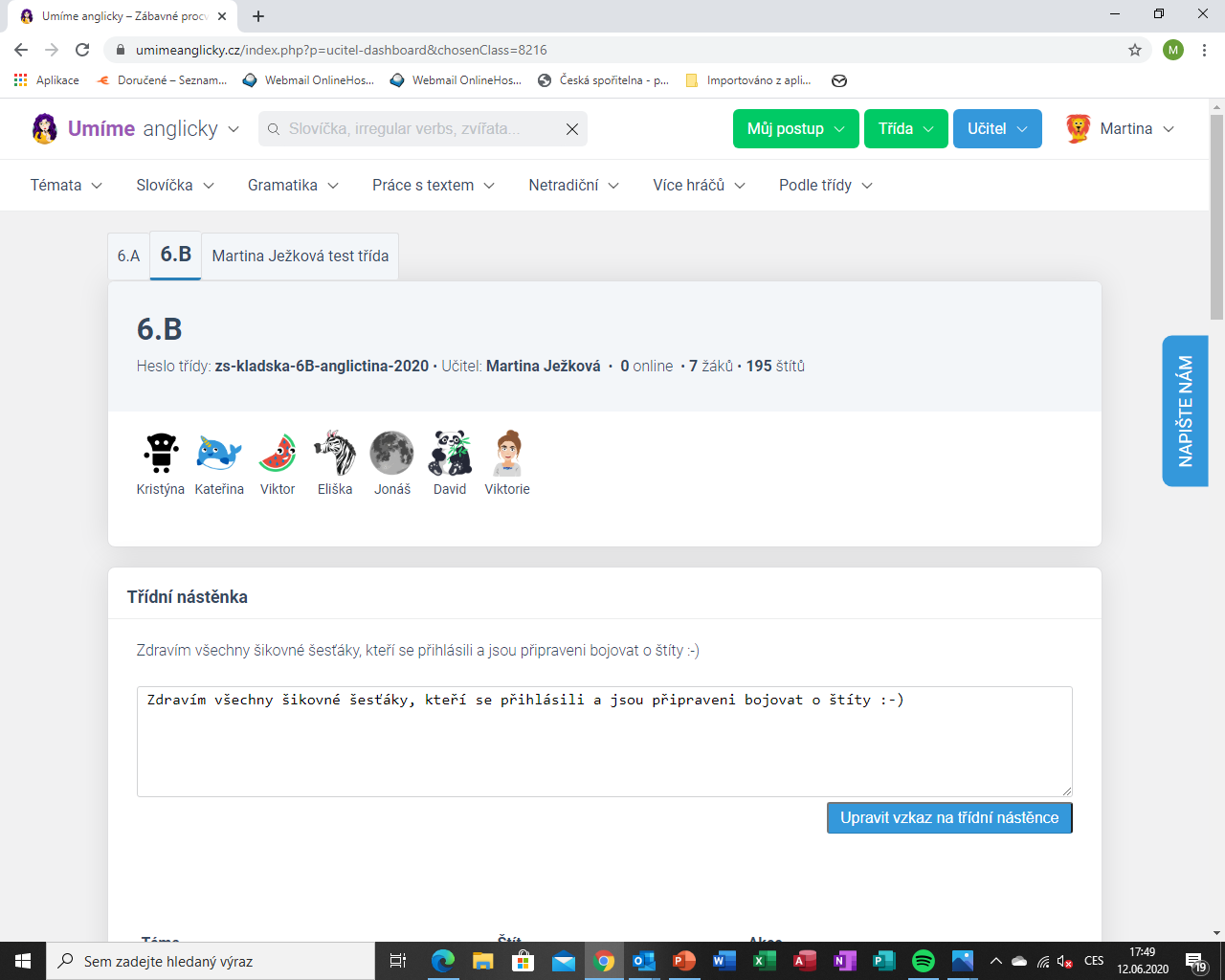 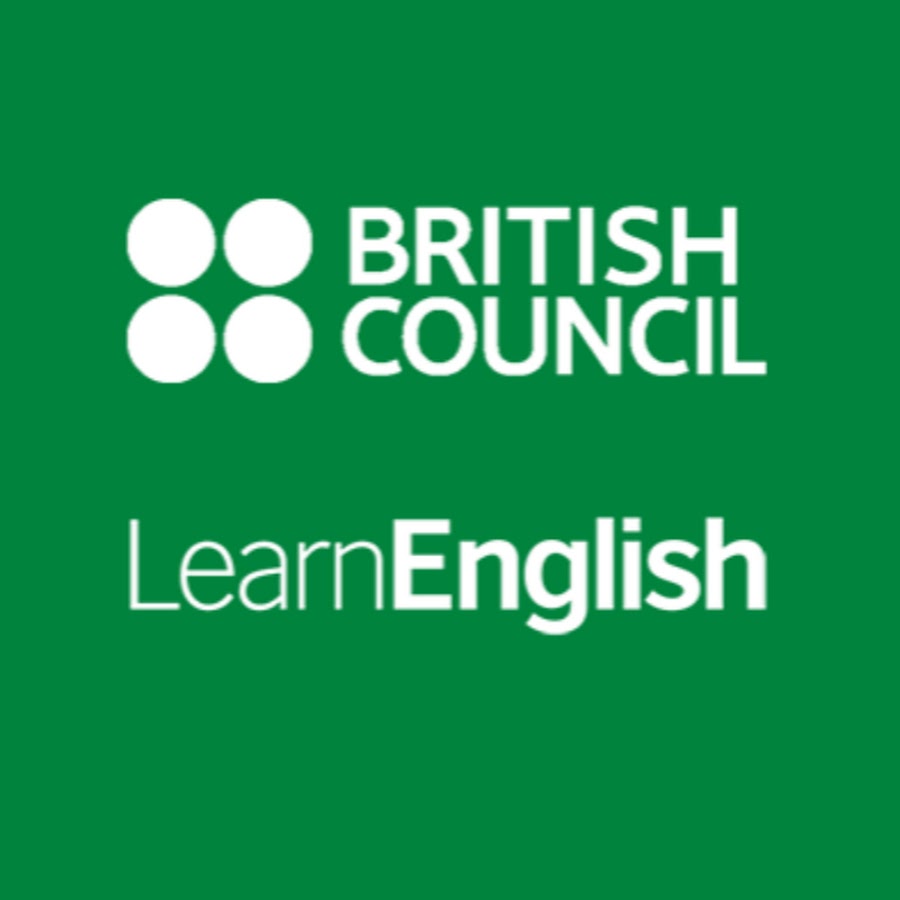 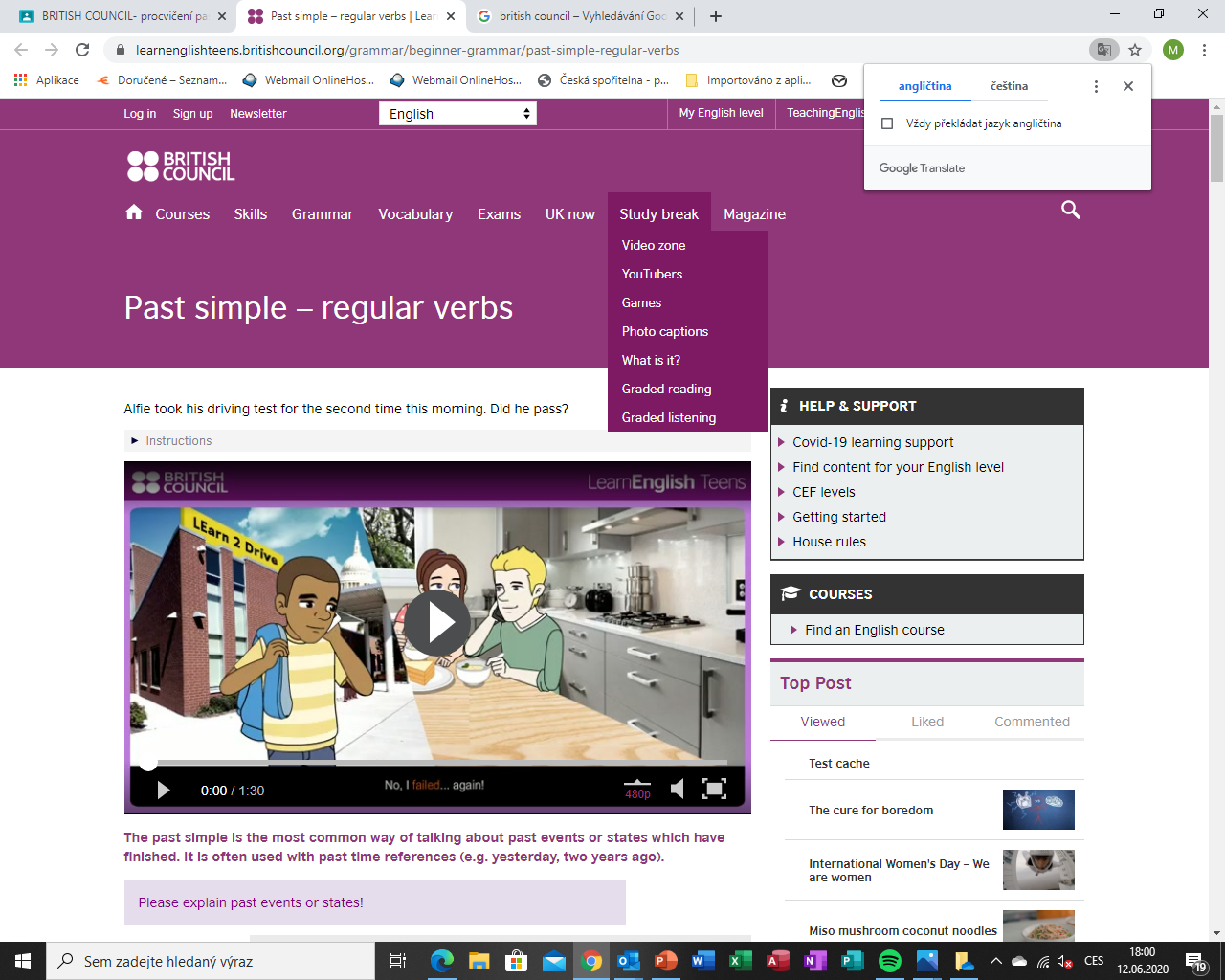 Procvičování…
Čtení s porozuměním…
Kapitola 7- hurikán
 
Jednoho dne přijdou tři pánové do domu Robinsona Crusoe. Nabídnou mu, jestli nechce jet s nimi do Afriky a on souhlasil. Rozloučil se se svou ženou a odjel.
Měli velkou loď a na ní bylo 17 mužů. O týden plavby se k lodi přiblížil velký hurikán. Po třech dnech přestal. Loď byla zničená a do Afriky by nedojela. Jenže tento večer byl druhý hurikán. A byl silný vítr. A pak přišla vlna a loď potopila.
Když se Robinson vynořil, vlna ho odnesla na souš. Po nějaké době začal hledat ostatní muže, ale byl sám. Všichni umřeli kromě něho
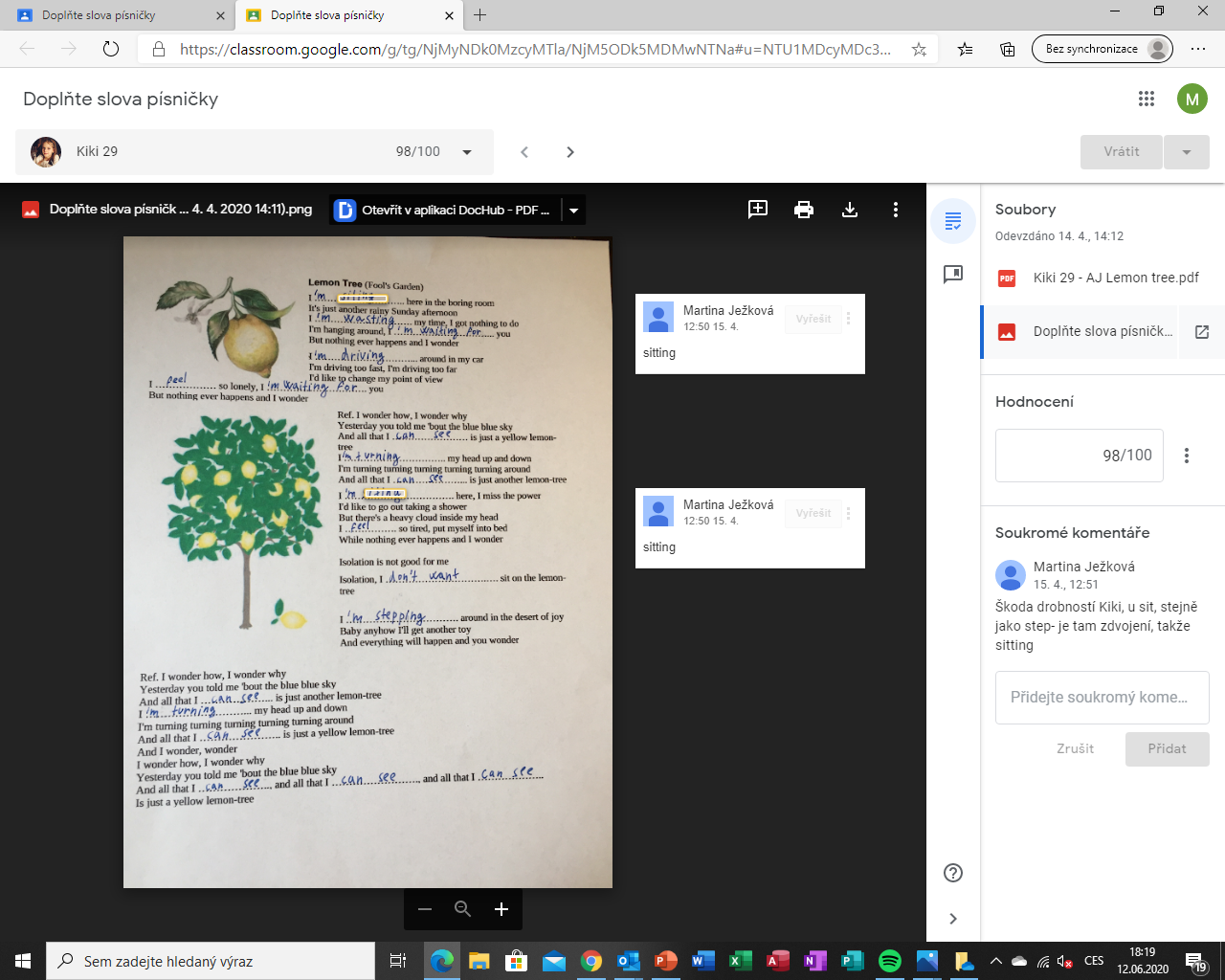 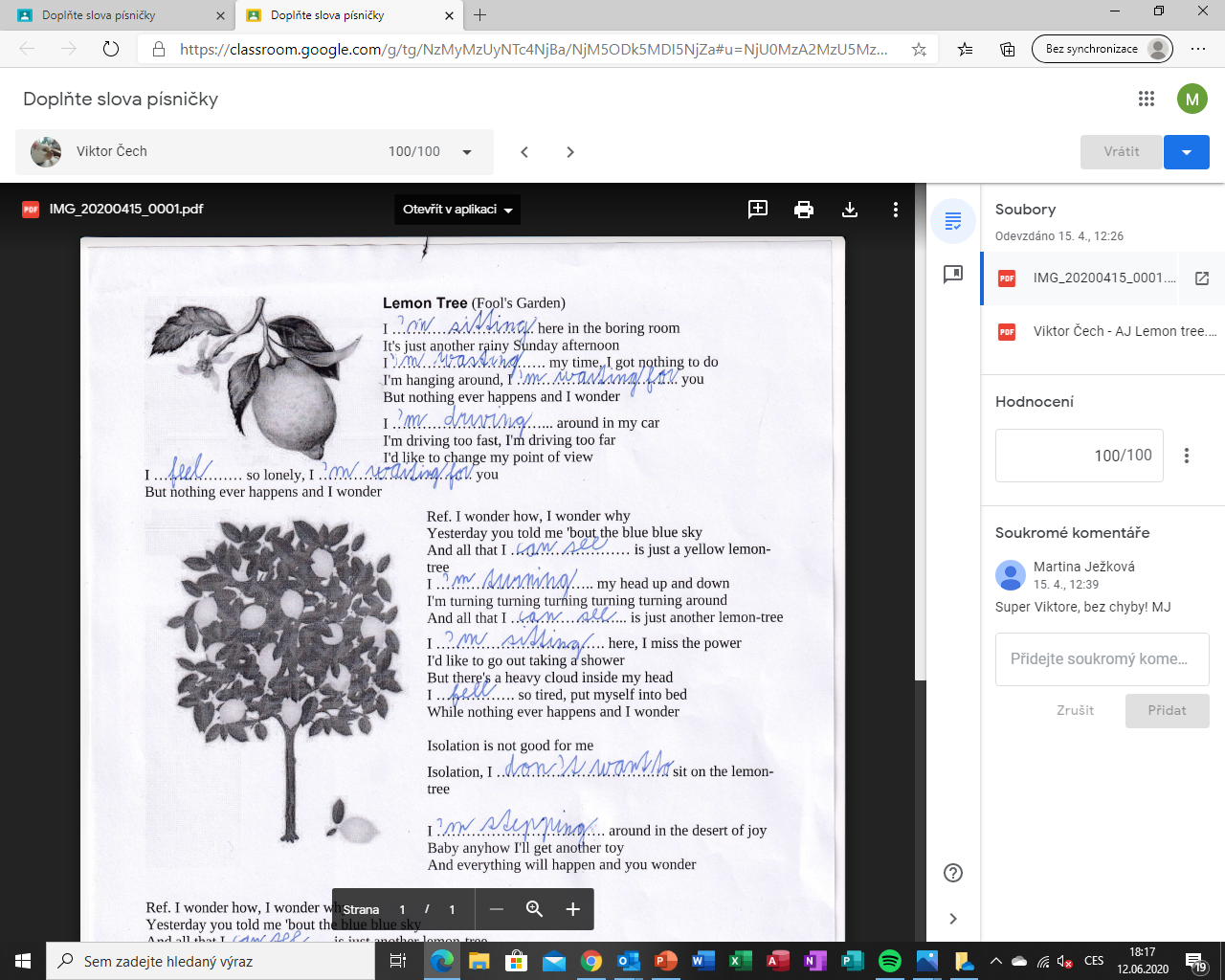 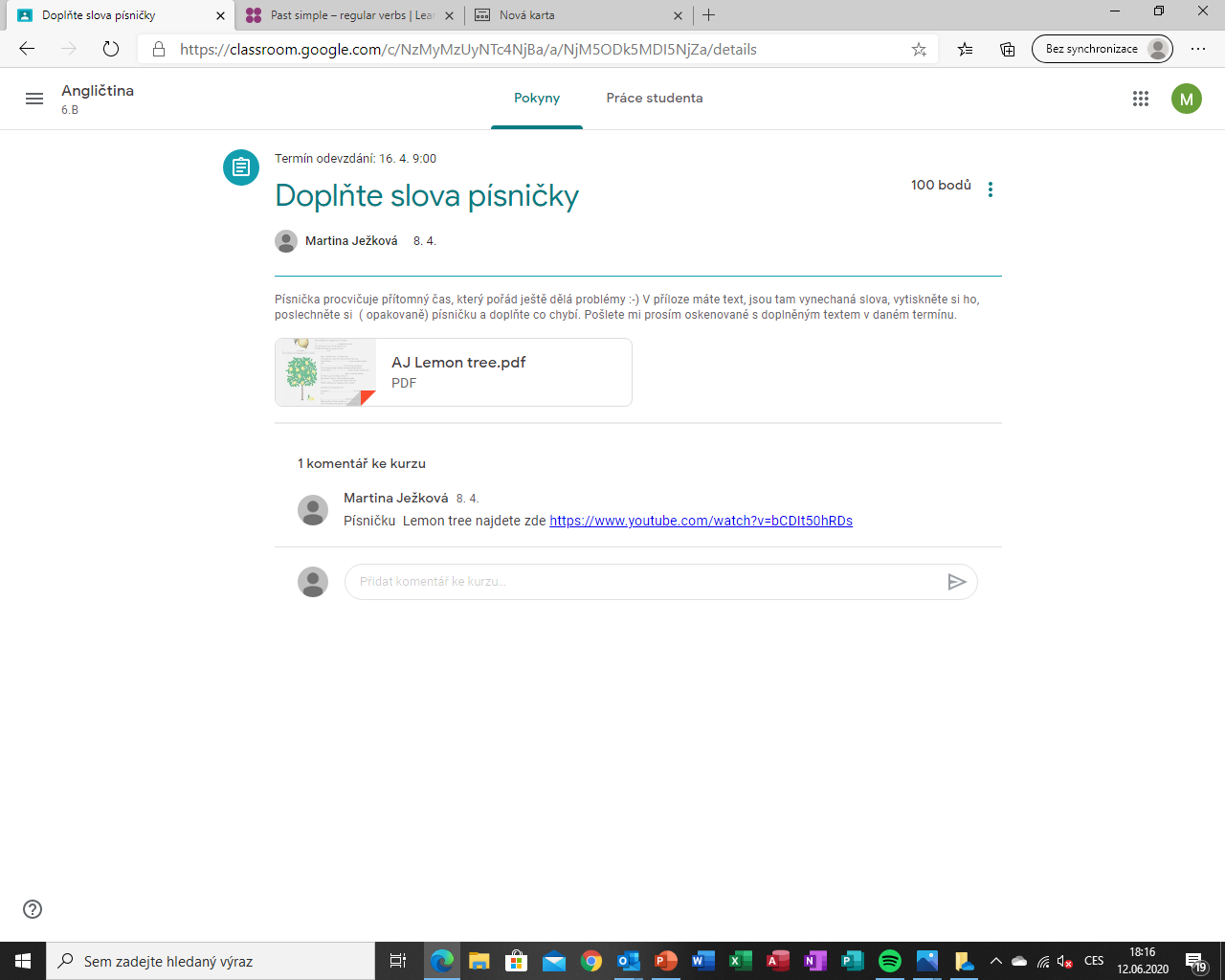 Procvičovali jsme i výslovnost
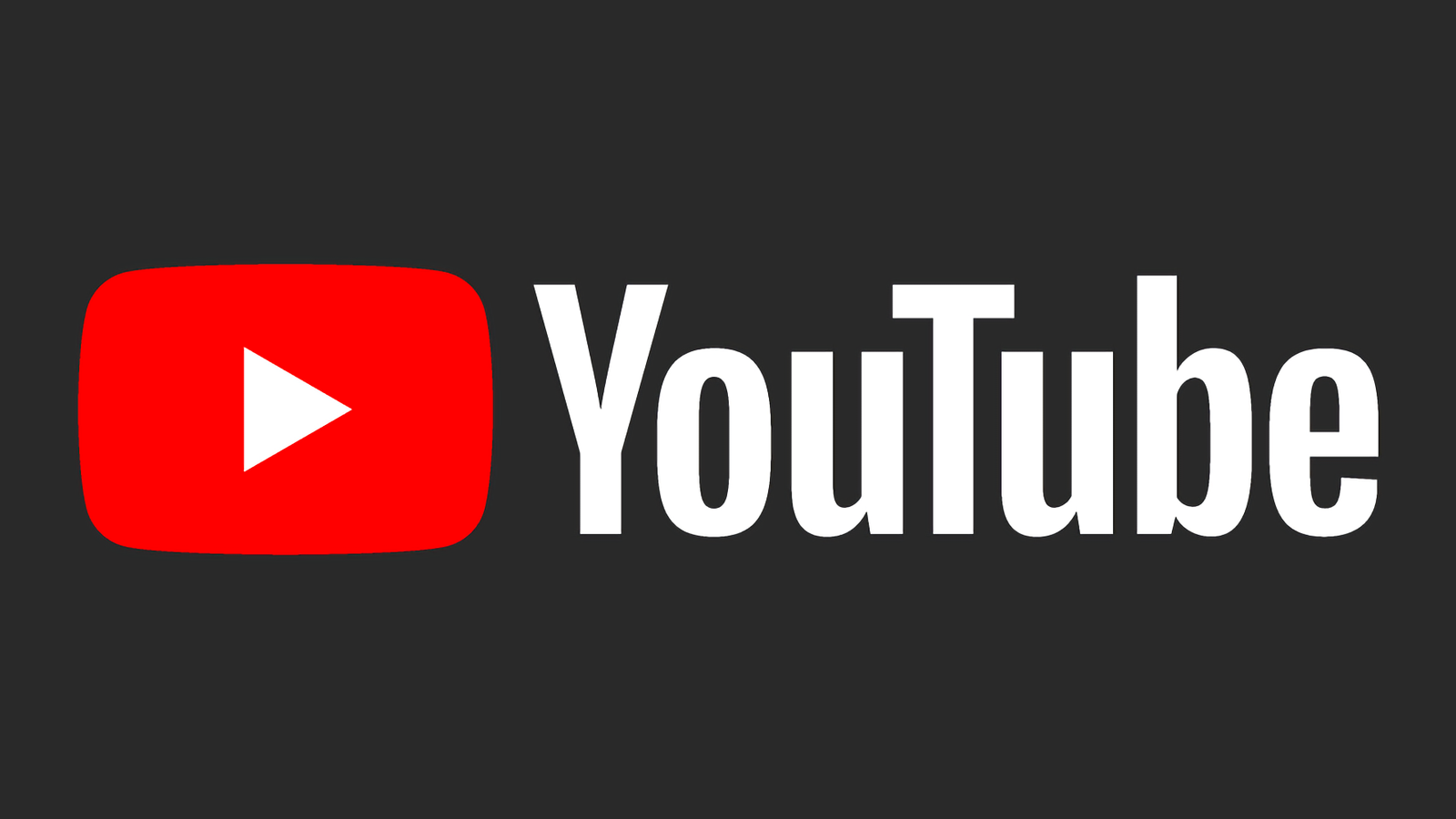 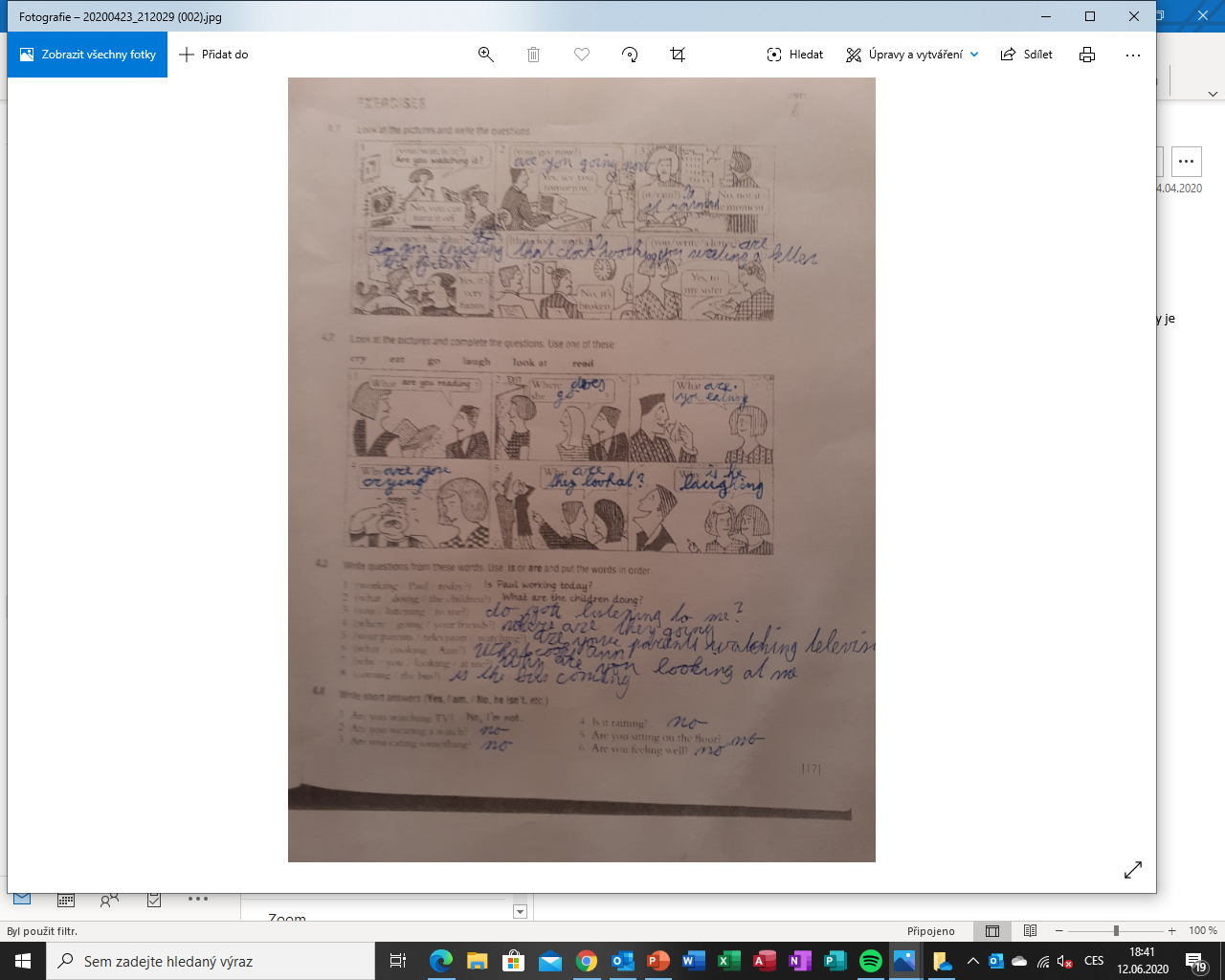 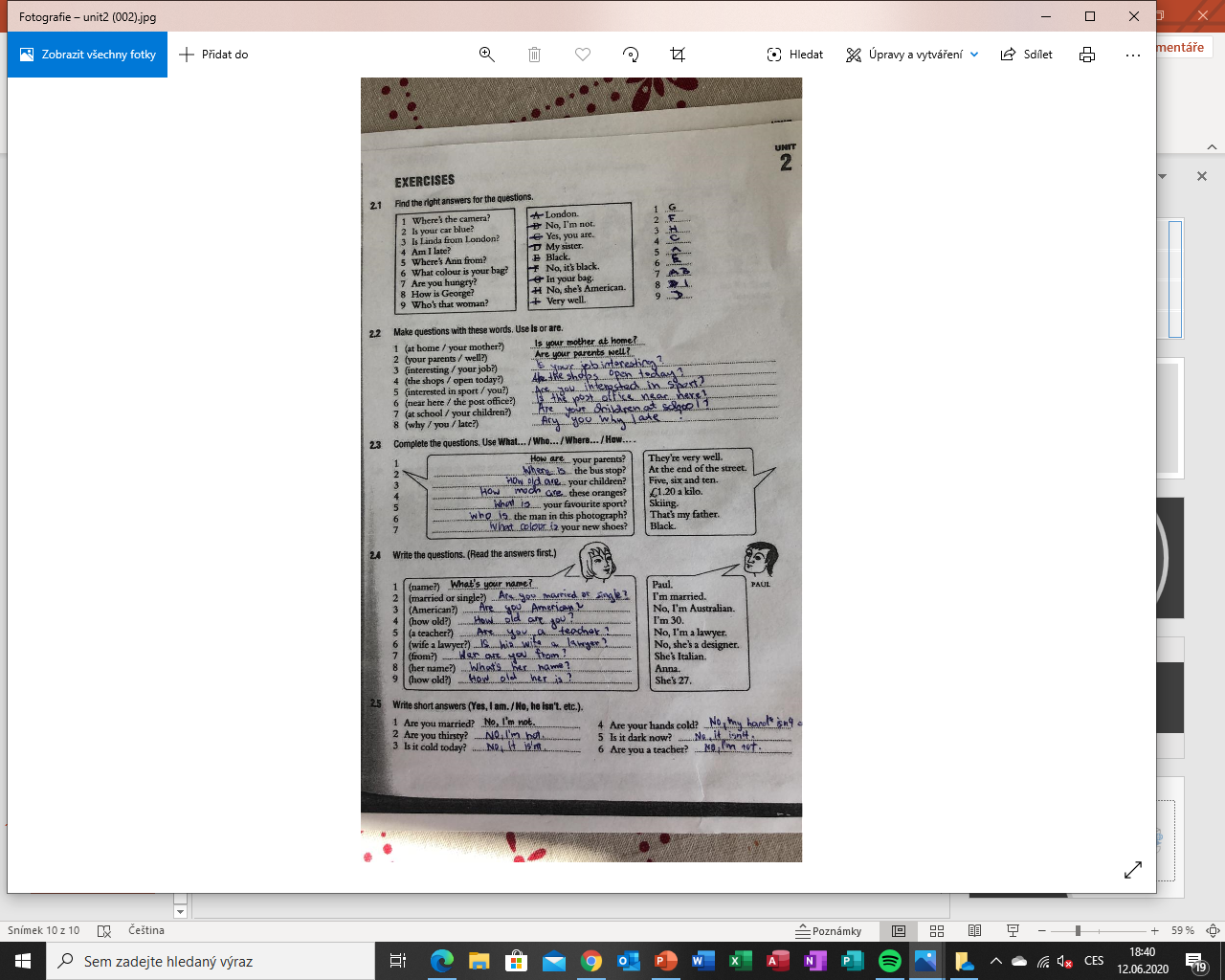 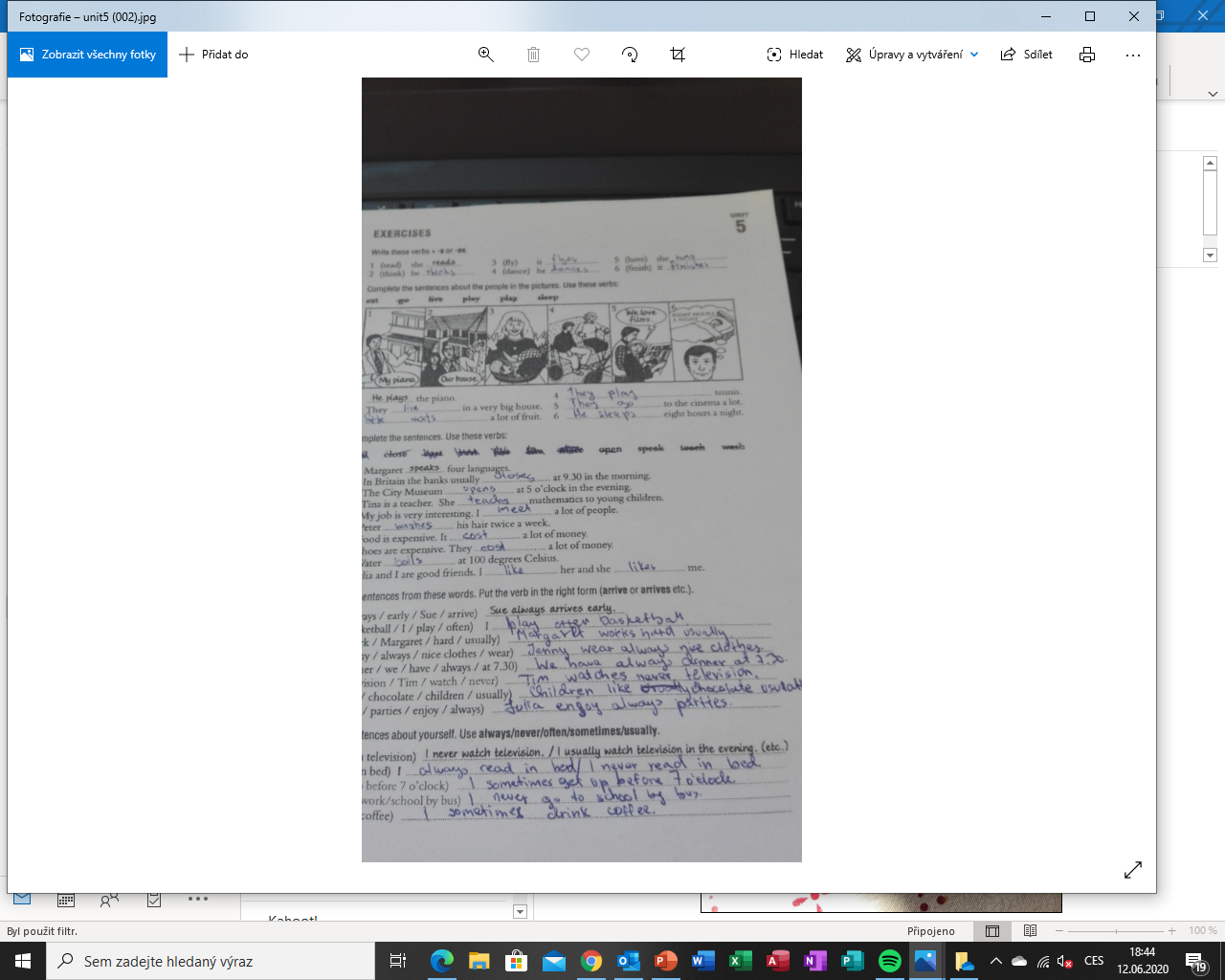 Opakovali jsme gramatiku…
Všechny děti moc chválím za píli!
